Радиохимические технологии, обеспечивающие процесс обогащения изотопов трансплутониевых элементов, перспективы получения 245Cm, 248Cm, 251Cf

Проект реализуется при поддержке Госкорпорации «Росатом» в рамках выполнения работ по федеральному проекту «Разработка новых материалов и технологий для перспективных энергетических систем» комплексной программы «Развитие техники, технологий и научных исследований в области использования атомной энергии в Российской Федерации до 2024 года»
ИЯРФ, ФГУП «РФЯЦ-ВНИИЭФ»
Федоренков С.В., Михайлов Е.Н., Крыжановский А.А.
Вячин В.Н., Кузнецов Д.Д., 
Нижний Новгород, май 2024
ЦЕЛЬ И ЗАДАЧИ
Цель проекта - синтез новых элементов периодической системы
Задачи ВНИИЭФ: разработка технологий обогащения изотопов ТПЭ, получение мишенных материалов с высокой степенью обогащения: 245Cm, 248Cm, 251Cf
В ММО «ОИЯИ»
Из АО «ГНЦ НИИАР»
244Сm       245Сm
246Сm       247Сm
248Cm
245Сm ≥ 99%
Масс-сепаратор
С-2
(действующий)
Масс-сепаратор
С-3
(в разработке)
251Сf  ≥ 99,87%
248Cm ≥ 99%
249Сf       250Сf
251Сf       252Сf
Высокая нейтронная активность исходных препаратов: 252Сf – 2,3×109 с-1/мг
 244Сm – 1,1×104 с-1/мг
2
Радиохимические технологии в общей схеме обогащения изотопов ТПЭ электромагнитным методом
1. Приготовление стартового вещества
количественный выход >90%
4. Регенерация неразделённого вещества 
(сбор с деталей масс-сепаратора и возврат в процесс)
коэфф. регенерации >80%
2. Разделение изотопов
КПД одного разделения >20%
3. Извлечение обогащённых изотопов и их очистка
количественный выход >95%
5. Переработка ЖРО
Обогащенные изотопы
КПВ > 40%
Радиоактивные отходы
КПВ - коэффициент переработки вещества (суммарная эффективность процесса)
3
Анализ существующих технологий. Необходимость разработки новых радиохимических технологий
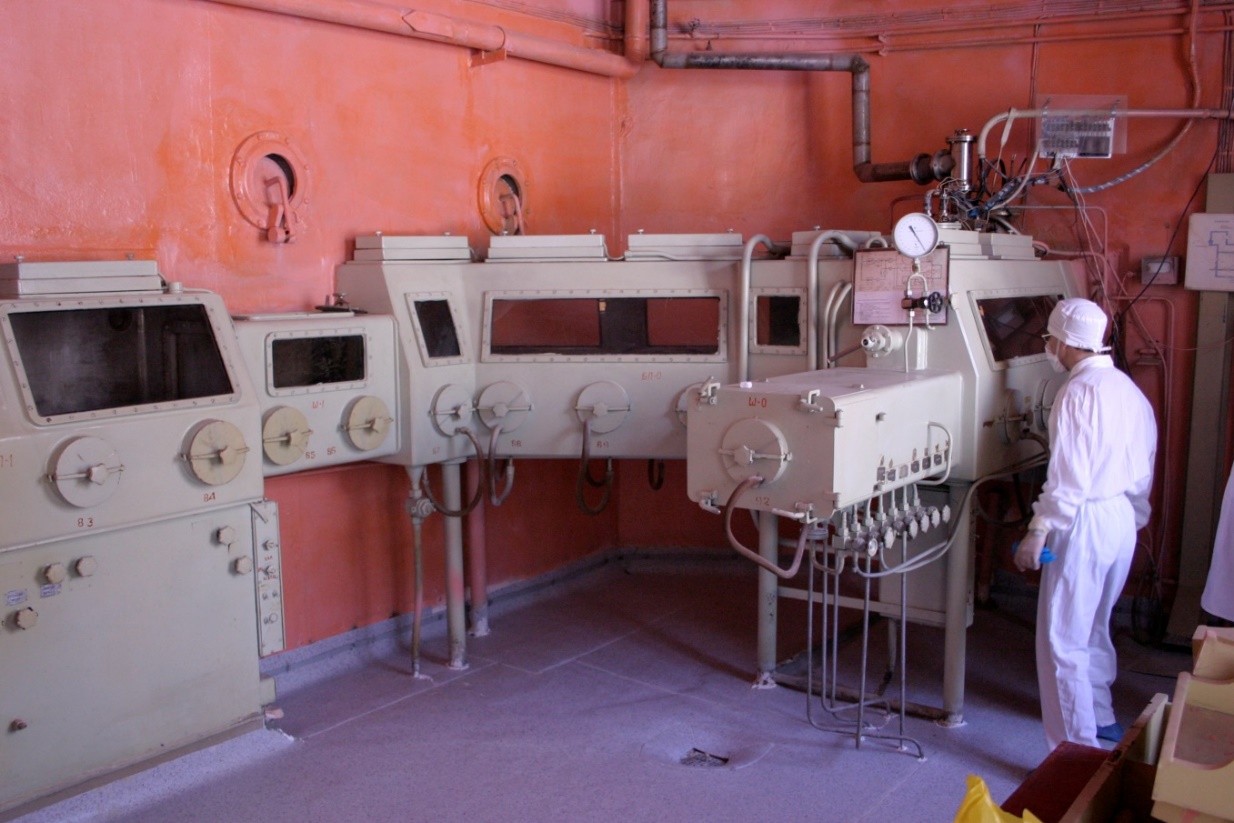 Существующие радиохимические технологии на масс-сепараторе С-2:
изначально разработаны для ручных многостадийных процессов
отсутствует возможность проводить радиохимические процессы дистанционно
недостаточная автоматизации процессов 
низкий уровень радиационной защиты
Перчаточные боксы
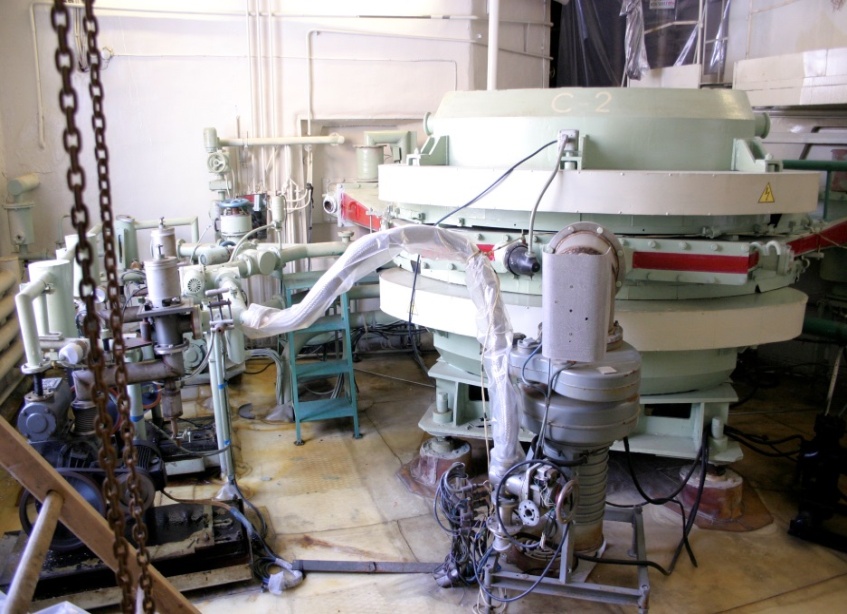 Принципиальный подход к разработке новых технологий:
сокращение механических манипуляции
работа копирующими манипуляторами
максимальная автоматизация процессов
Масс-сепаратор С-2
4
Радиохимические технологии (РХТ), необходимые для комплекса разделения изотопов
РХТ-1. Изготовление «стартового» вещества
РХТ-2. Выделение и очистка обогащенных изотопов
РХТ-3. Регенерация неразделенных изотопов
РХТ-4. Переработка и утилизация высокоактивных радиоактивных отходов
5
РХТ-1. Приготовление «стартового» вещества
«Стартовое» вещество - безводный хлорид актиноида AnCl3
не требуется отделение осадка
можно проводить непосредственно в тигле источника ионов
меньше стадий
Стадии РХТ-1
Изготовление оксида с высокой удельной поверхностью



Хлорирование оксида в потоке газообразных реагентов
Метод оксалатного осаждения заменен на метод СВС
снижение коррозионной активности
возможность использовать нержавеющую сталь
Газ-носитель HCl заменен на инертный N2
Преимущества:
возможность реализации дистанционного и автоматизированного процесса
существенное уменьшение технологических стадий и их продолжительности
повышение радиационной безопасности, отказоустойчивости оборудования
6
РХТ-2. Выделение и очистка обогащенных изотопов методом ионообменной хроматографии
Преимущества 
Использование нового адсорбента с повышенной селективностью позволяет получить выход целевого элемента не менее 90%

Адсорбент Ln-Resin обладает достаточной радиационной стойкостью, что позволяет работать с высокоактивными препаратами ТПЭ
4. Элюент
HNO3
1. ТПЭ,
Al
2.ТПЭ
Адсорбент
Ln-Resin
5.ТПЭ
3. Al
7
РХТ-3. Регенерация неразделенного веществаметодом экстракционной хроматографии
Преимущества 
Использование неподвижной жидкой фазы экстрагента на инертном носителе позволяет проводить замену экстрагента путем вымывания без демонтажа  оборудования.

Применение Д2ЭГФК позволяет добиться высокой степени выделения и очистки ТПЭ от Fe и других примесей.
2. Восстановитель N2H4
Экстрагент Д2ЭГФК
6. Элюент HNO3
3. ТПЭ
Fe2+
Инертные гранулы
4.ТПЭ
7.ТПЭ
5. Fe и другие примеси
8
РХТ-4. Переработка и утилизация высокоактивных РАО
Концентрирование РАО (выпаривание)
Преимущества:

простота технологического исполнения
возможность реализации дистанционного и автоматизированного процесса для обеспечения радиационной безопасности
снижение объемов РАО по сравнению с цементированием
Связывание радионуклидов в комплексы
Отверждение в KMgPO4∙6H2O
Упаковка, 
утилизация
9
Результаты отработки новых радиохимических технологий, апробированных на имитаторах
Экспериментально подтверждена применимость новых радиохимических технологий на всех стадиях цикла изотопного обогащения кюрия или калифорния на  электромагнитном  масс-сепараторе С-3
10
Возможности получения 245Cm на С-2из собственного сырья ВНИИЭФ
Во ВНИИЭФ имеется препарат кюрия(содержание 245Cm ≈40%).
Характеристики действующего масс-сепаратора С-2:
максимальная допустимая загрузка по Cm – до 150 мг на один цикл;
КПД одного цикла – 7%;
суммарный коэффициент переработки – 13%.
Ожидаемые результаты переработки:
Работы запланированы на 2026 год.
В процессе работы на С-2 могут быть опробованы модернизированные для С-3 радиохимические технологии с реальными препаратами ТПЭ.
11
Возможности получения 248Cm из сырья НИИАР
АО «ГНЦ НИИАР» в 2028 году может поставить препарат кюрия, с повышенным содержанием изотопа 248Cm.
Ожидаемые результаты обогащения 248Cm на установке С-3:
Работы на С-3 могут быть начаты после введения в эксплуатацию комплекса разделения изотопов в 2028.
Работа позволит отработать новые радиохимические технологии в полном масштабе перед началом работ с калифорнием.
12
Возможности получения Cf-251
Изотопный состав препарата калифорния
Сf-249 – 42 %
Сf-250 – 21 %
Сf-251 – 28 %
Сf-252 – 9 %
По завершении наработки препаратов берклия и кюрия АО «ГНЦ НИИАР» может приступить к наработке препаратов калифорния. Возможность поставки – 20 мг/год.
Ожидаемые результаты обогащения 251Cf на установке С-3:
Предварительные работы с препаратами кюрия позволят завершить отработку всех радиохимических технологий и приступить к полномасштабному изотопному обогащению калифорния с первой партии.
13
ЗАКЛЮЧЕНИЕ
1. Разработаны новые радиохимические технологии, обеспечивающие процесс разделения изотопов ТПЭ с суммарной эффективностью процесса не менее 40 %.
2. Оптимизация технологических процессов (минимизация количества операций) и разработка специального оборудования («горячие» камеры, хим.боксы) позволяют проводить все процессы дистанционно.
3. Разработанные технологии отработаны на имитаторах калифорния, будут опробованы при получении изотопа 245Cm на масс-сепараторе С-2 и использованы при получении изотопов 248Cm, 251Cf на масс-сепараторе С-3.
14
Спасибо за внимание
15
Сравнение обогащения 248Cm на двух установках
Варианты наработки 248Cm:
Итог
2026
2027
2028
2027
Наработка 248Cm
С-2
Наработка 245Cm
45 мг
Ввод в эксплуатацию
Наработка 248Cm
С-3
140 мг
Вывод: обогащение 248Cm на установке С-2 нецелесообразно
16
График поступления изотопов
Облучение в реакторе НИИАР
Обогащение на масс-сепараторе ВНИИЭФ
17
Контролируемые параметры при испытаниях
18
Cистемы регенерации и утилизации РАО
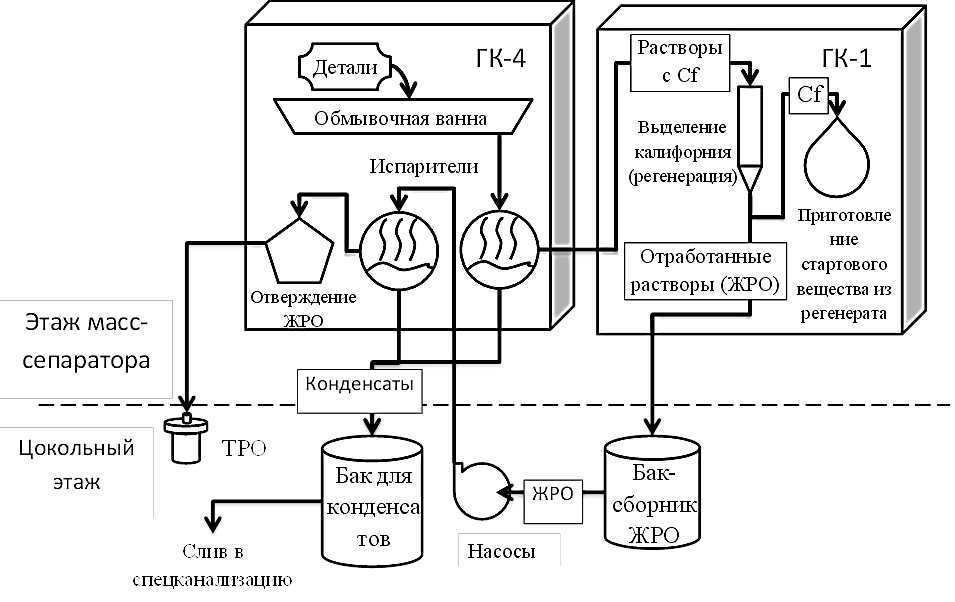 19
Проект здания КРИ для получения Cf-251
Объект использования атомной энергии
     Подпадает под действие федеральных норм и правил радиационной безопасности
Категория опасности радиационного объекта – не ниже II:
     Радиоактивное загрязнение при аварии ограничивается санитарно-защитной зоной
Класс опасности работ с радиоактивными веществами (РВ) – I
     Активность на рабочем месте свыше 108 Бк
Опасный производственный объект
     Использование грузоподъемных механизмов, сосудов под давлением, высокого напряжения
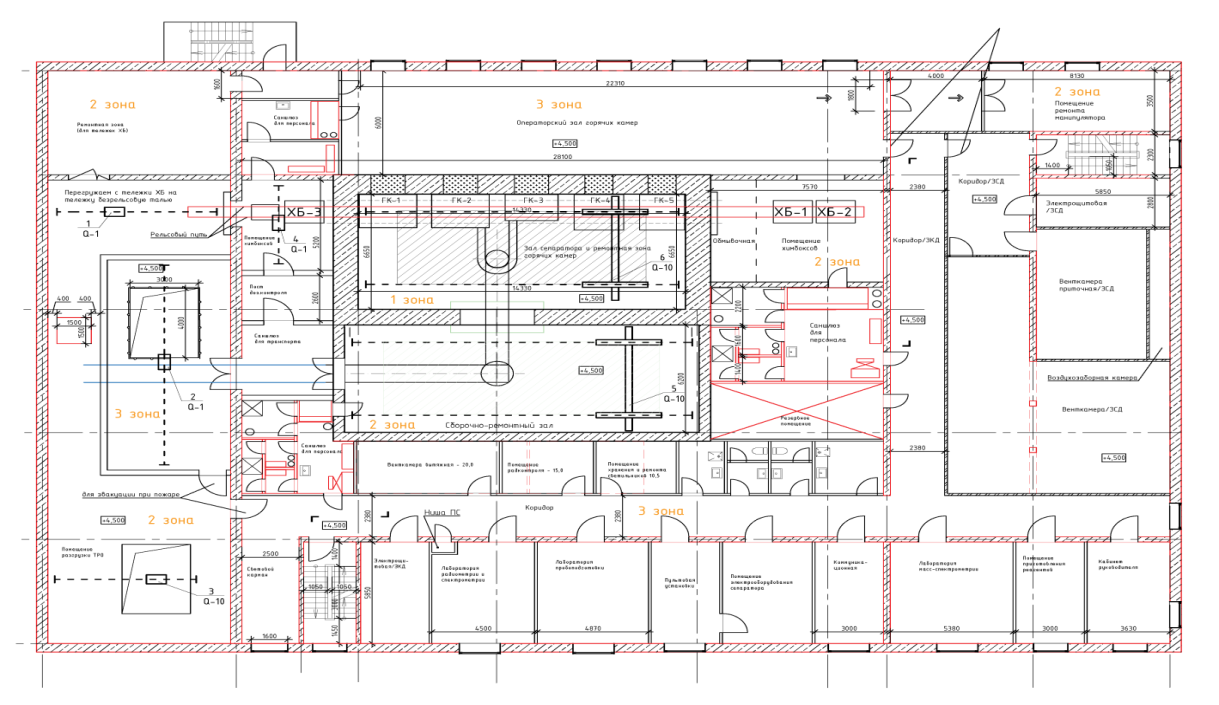 Операторский зал
Технологический участок
Вентиляция
Зона разгрузки
Этажность здания:  3 этажа с подвалом
Общая площадь ≈ 5 000 м2
Аналитическая лаборатория
Планировка 2го этажа
20
Дистанционное оборудование
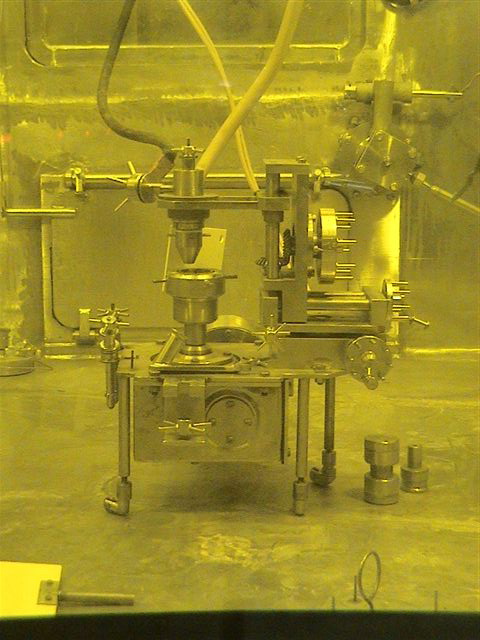 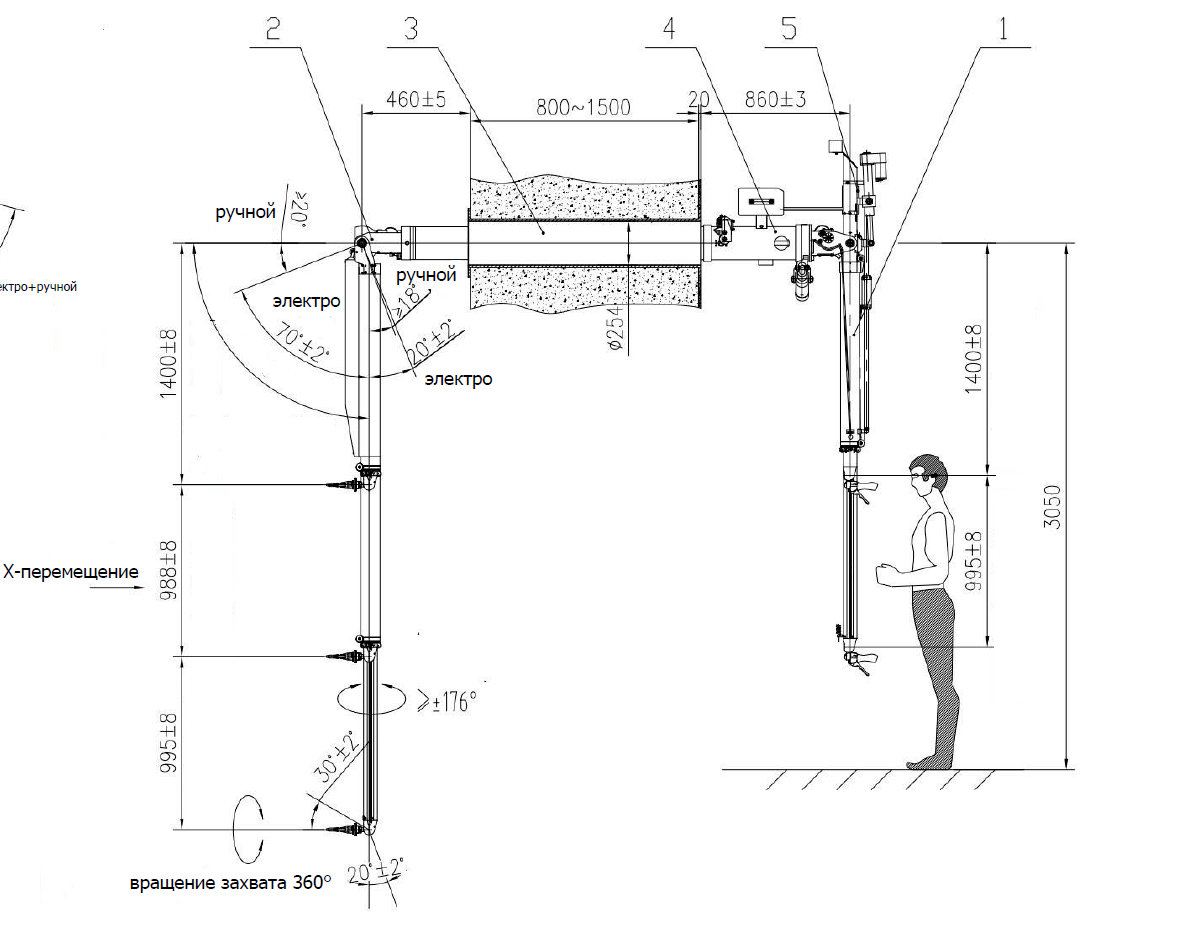 Копирующий манипулятор
Установка заваривания ампул (разработка АО «ГНЦ НИИАР»)
21
Обеспечение радиационной безопасности
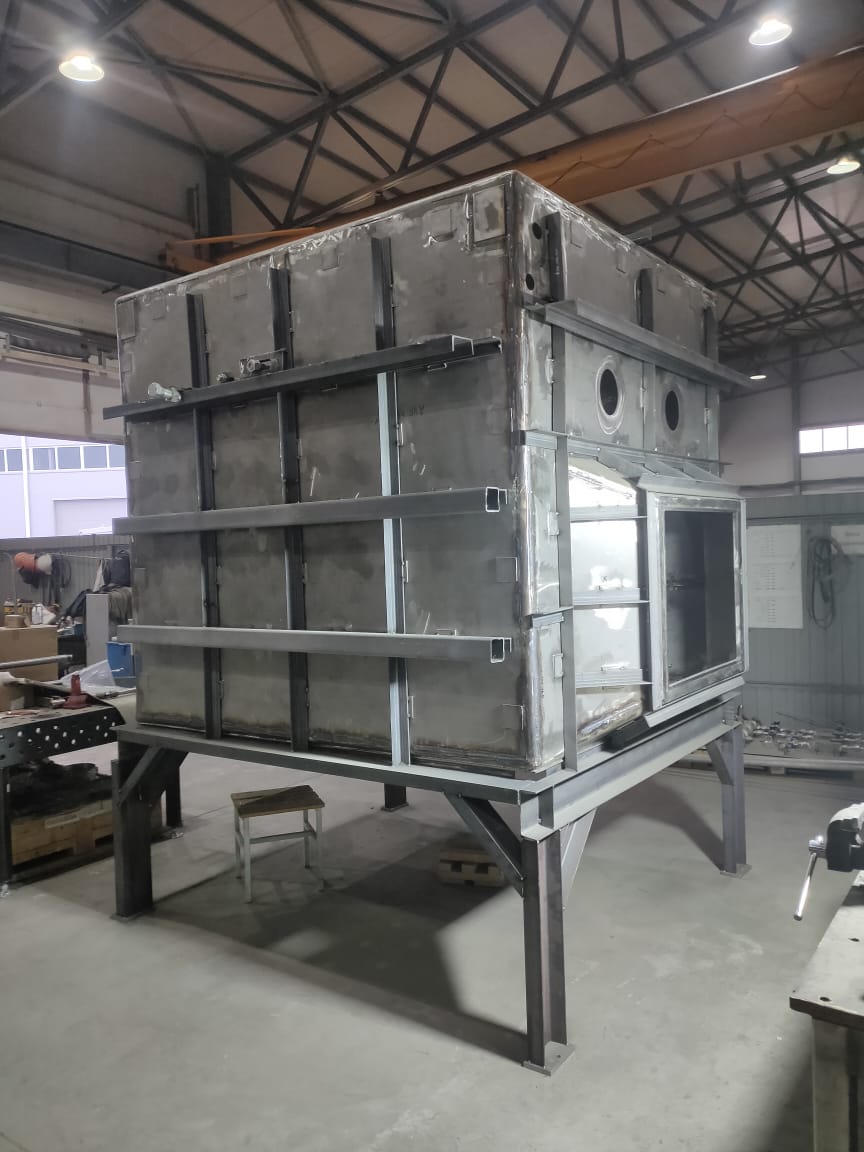 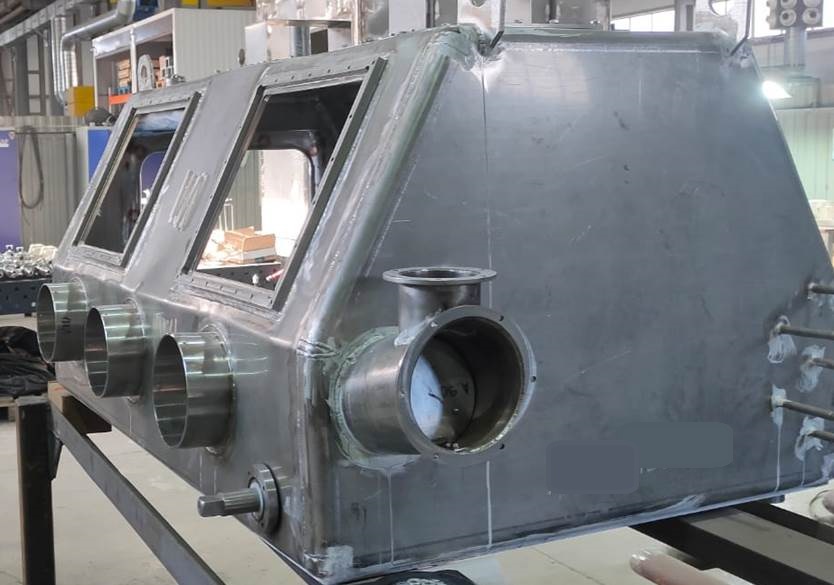 Корпуса «горячих» камер 
и химических боксов
Разработка - АО «СвердНИИХиммаш»
Изготовление – АО «ДзержинскХиммаш»
22